H-UNCOVER
HUNgarian COronaVirus disease-19 Epidemiological Research
Országos reprezentatív epidemiológiai kutatás az exit stratégia támogatására
Dr. Merkely Béla
a vizsgálat országos vezetője
H-UNCOVER részeredmények
2020. Június 17.
A járványterjedés jellemzése:  a reprodukciós szám (R)
Röst Gergely: személyes közlés
Járvány
Ha R > 1 (azaz 1 fertőzött átlagosan több mint
1 további embert fertőz meg)
Stagnálás
Ha R ≈ 1 (azaz 1 fertőzött átlagosan kb. 1
további embert fertőz meg)
Eradikáció  (lecsengés)
Ha R < 1(azaz 1 fertőzött átlagosan kevesebb,  mint 1 további embert fertőz meg
R=
(napi kontaktusok száma) *
(fertőzés átadásának valószínűsége)*  (fogékonyak aránya a populációban)*  (fertőző periódus hossza)
Március 16: „Ha csak a kontakcsökkentés lenne az egyetlen eszköz,  akkor a járvány kontrollálásához a közösségi kapcsolatok 62%-át kell  kiiktatni!”
Röst Gergely: személyes közlés
14
12
10
8
6
4
2
0
14 napos kumulatív
incidencia (100 000  főre)
D01
D05  D09  D13  D17  D21  D25  D29  D33  D37  D41  D45  D49  D53  D57  D61  D65  D69
A különböző járványügyi kategóriákban eltérő a pozitív találatok aránya, a trend csökkenő
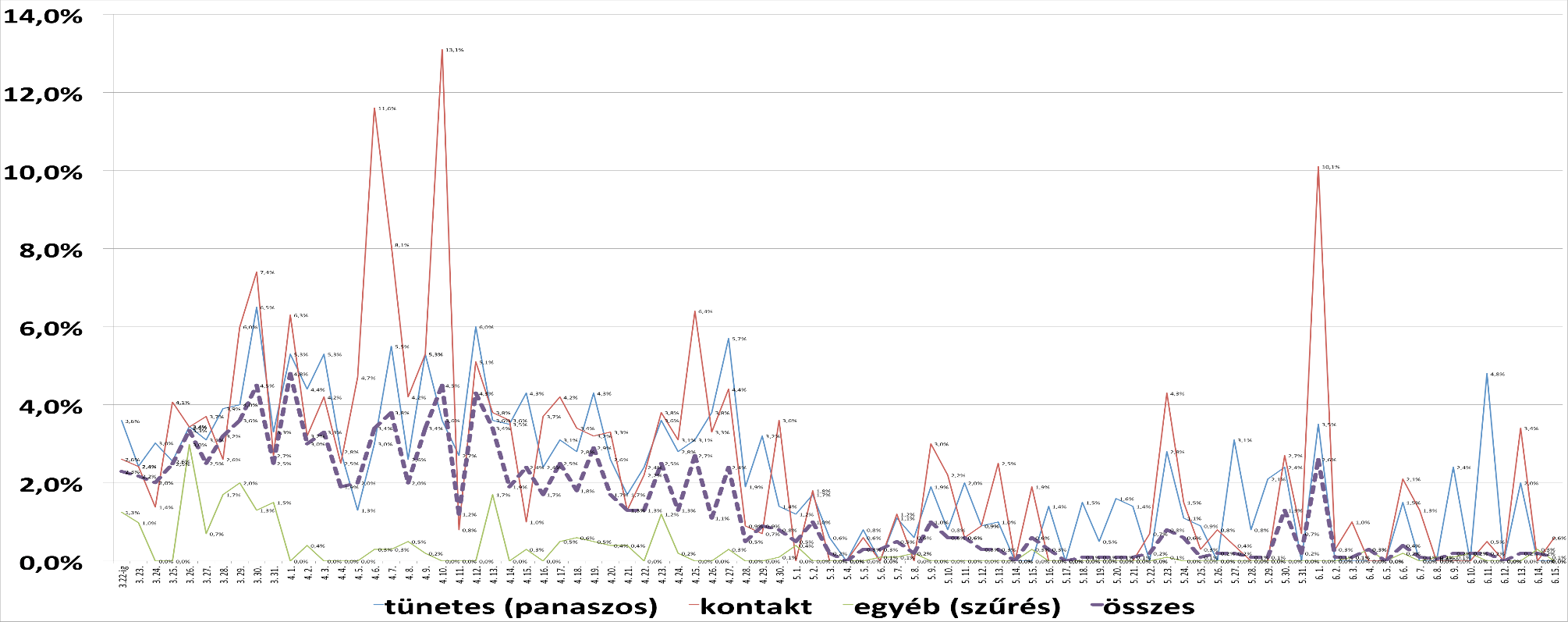 H-UNCOVER
Reprodukciós szám alakulása a járvány idején
Röst Gergely: személyes közlés
Igazolt COVID-19 esetek
Klinikai járványelemzés: Konklúziók
Az idejekorán bevezetett korlátozó intézkedések hatásosak voltak
Tömeges fertőzés nem lépett fel, és nyájimmunitás sincs
Intézményi fertőzések teszik ki az esetek jelentős részét
A PCR és gyorsteszt eredmények is alacsony fertőzöttséget mutatnak 
Elkezdődhet a lazítás, de megfelelő kontroll szükséges
Egy reprezentatív országos epidemiológiai keresztmetszeti vizsgálat pontos képet adhat a kiindulási állapotról
H-UNCOVER
Az idejekorán bevezetett korlátozó intézkedések hatásosak voltak
Tömeges fertőzés nem lépett fel, intézményi fertőzések száma jelentős
A PCR eredmények is alacsony fertőzöttséget mutatnak 
Elkezdődhet a lazítás, de megfelelő kontroll szükséges

Debreceni Egyetem, Pécsi Tudományegyetem, Szegedi Tudományegyetem, Semmelweis Egyetem, 
Központi Statisztikai Hivatal szervezésében
ITM támogatásával

Cél: Reprezentatív országos klinikai járványügyi sorozat felméréssel objektív keresztmetszeti képet kapjunk a járvány kiterjedéséről és az új típusú koronavírussal fertőzöttek, átfertőzöttek valós számáról és dinamikájáról
A H-UNCOVER felépítése
Beválasztási kritériumok: legalább 14 éves, magánháztartásban élő személyek
A személyek kiválasztása: a KSH statisztikusai által kiválasztott 17 787 fő (466 település + 23 kerület) kapott meghívást levélben, ügyfélkapun és adott esetben telefonon a vizsgálatban való részvételre (háziorvosok, polgármesterek, jegyzők, kormányhivatal, körzeti megbízottak, egyetemi és PhD hallgatók – több mint 5000 fő) 
Első keresztmetszeti vizsgálat: 2020.05.01-16. között
A mintavétel az ország 7 régiójára és életkorra reprezentatív(10500-11200)
Részvételi arány és a résztvevők száma régiók szerint
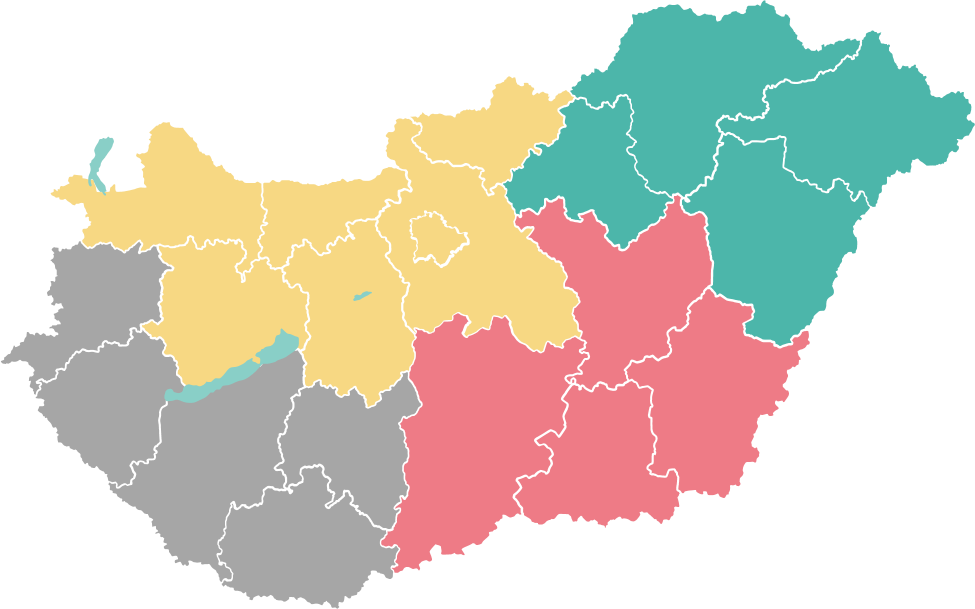 SE:71,4%
67,7%
72,9%
75,3%
66,4%
4285 fő
72,7%
71,9%
DE:68,2%
61,8%
63,3%
58,2%
75,1%
64,2%
76,9%
71,4%
2285 fő
72,8%
64,7%
64,9%
62,0%
62,9%
SZTE:63,6%
PTE:63,7%
58,6%
64,3%
1812 fő
2221 fő
10
[Speaker Notes: Semmelweis Egyetem: Budapest, Pest-, Nógrád-, Fejér-, Komárom-Esztergom, Győr-Moson-Sopron-, Veszprém és Fejér megyék,
Debreceni Egyetem: Szabolcs-Szatmár-Bereg, Borsod-Abaúj-Zemplén, Heves- és Hajdú Bihar megyék
Szegedi Tudományegyetem: Jász-Nagykun-Szolnok, Békés, Csongrád, Bács-Kiskun megyék
Pécsi Tudományegyetem: Tolna, Baranya, Somogy, Zala, Vas megyék]
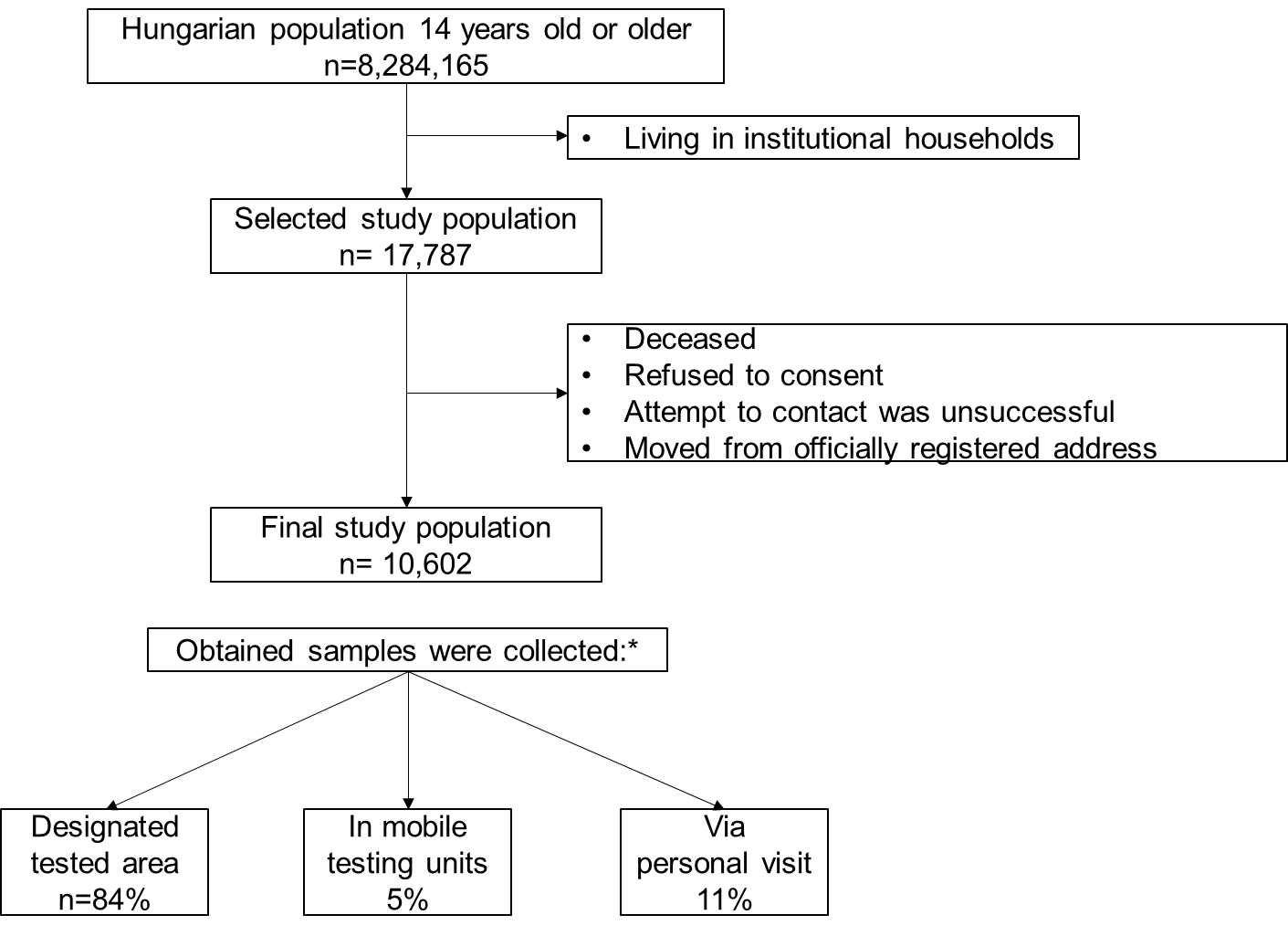 Országos eredmények: 67,6% (11,2%-kerethiba)  10602 főRészeredmények:
Aktív fertőzöttség - PCR: 8276 PCR vizsgálatból, 2 pozitívbecsült gyakoriság 2,4/10000, 95%-os konfidencia intervallum: 3,0/100000-9/10000 8 284 165 lakos között 243-7230 fertőző eset  
Átfertőzöttség - IgG antitest vizsgálat: 1524 mintából 9 pozitív (0,6%).95%-os biztonsággal a 2,7 ezrelék és az 1,1 százalék közé esne, azaz 22 399 és 92 624 között van
Végeredmény ezen adatokon belül maradt. Publikáció folyamatban
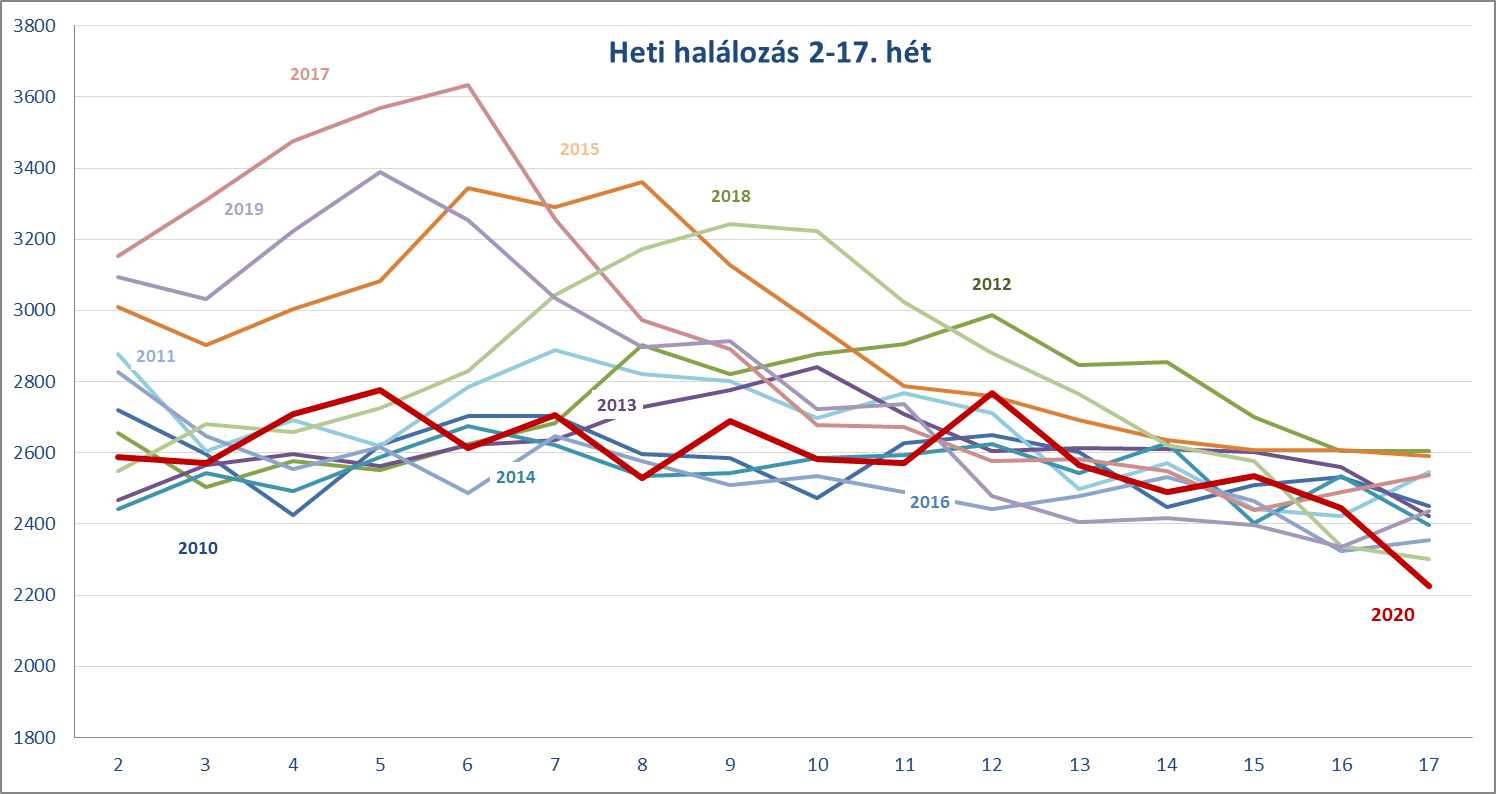 Magyarországi halálozási adatok
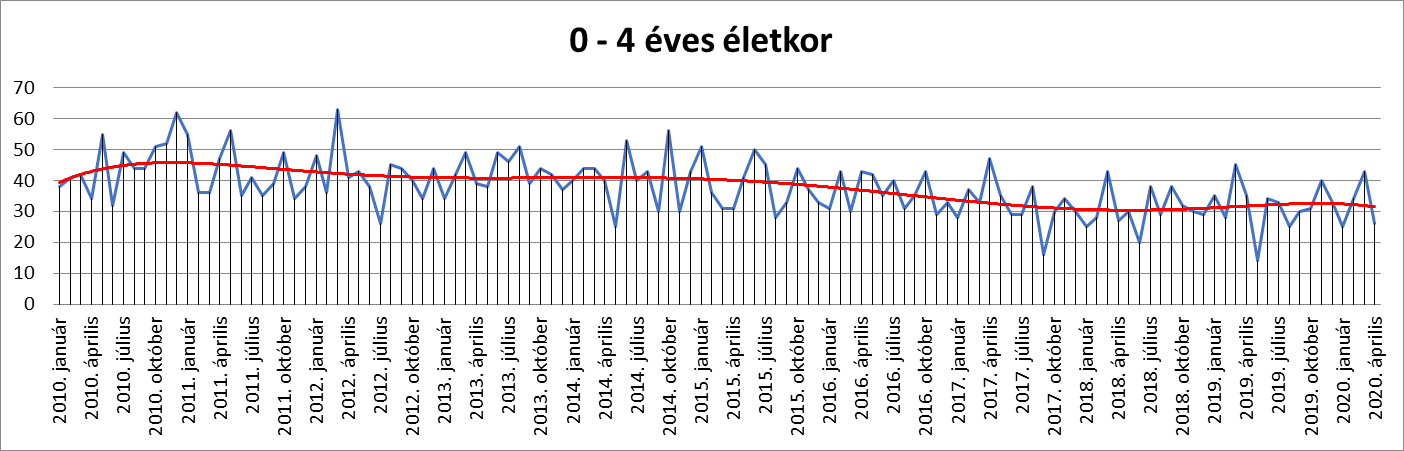 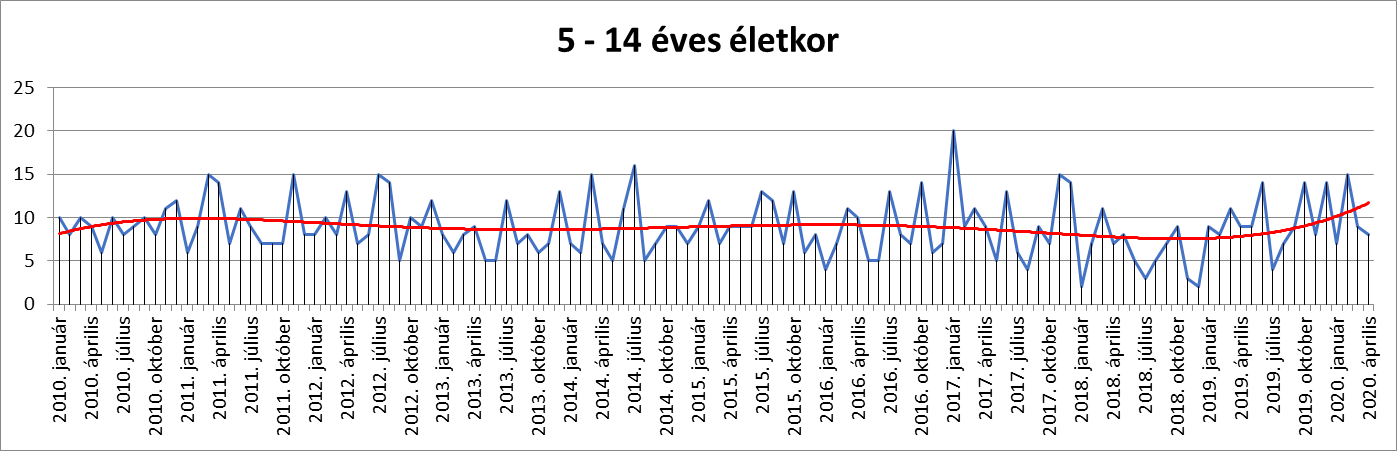 Magyarországi halálozási adatok
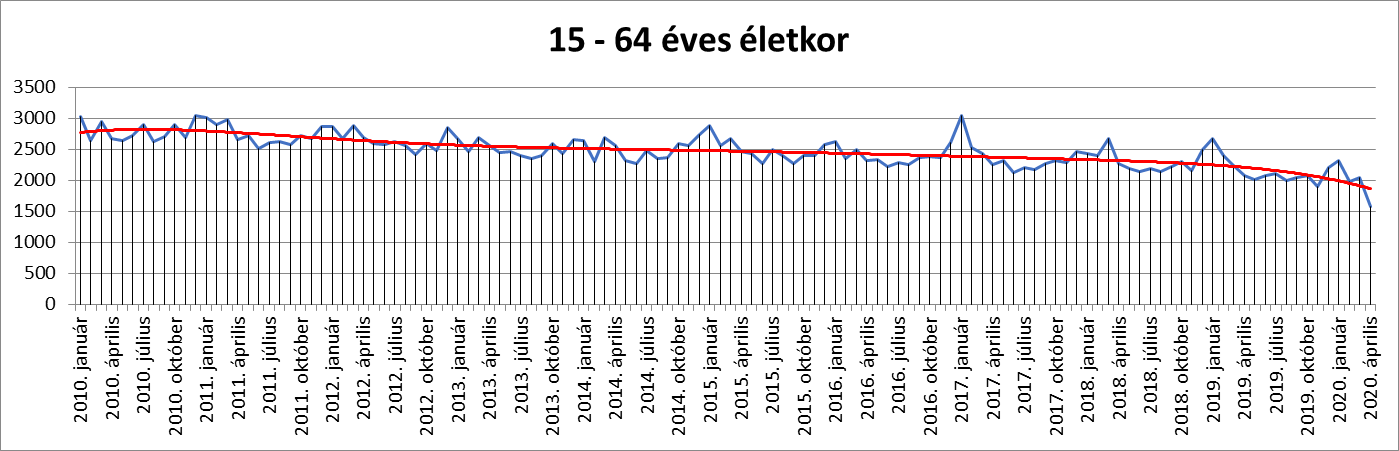 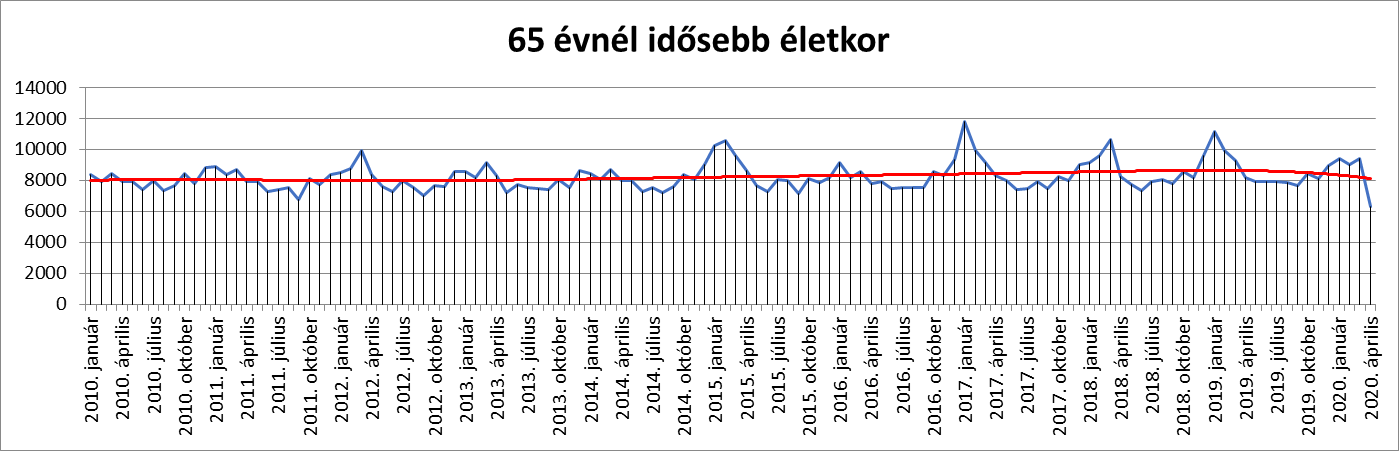 Hungary is one of the safest European country*
* source: https://www.dkv.global/eurozone-ranking
Exit stratégia Közép-Kelet Európában: a jó példa
(Napi igazolt esetszámok és 7 napos mozgóátlag)
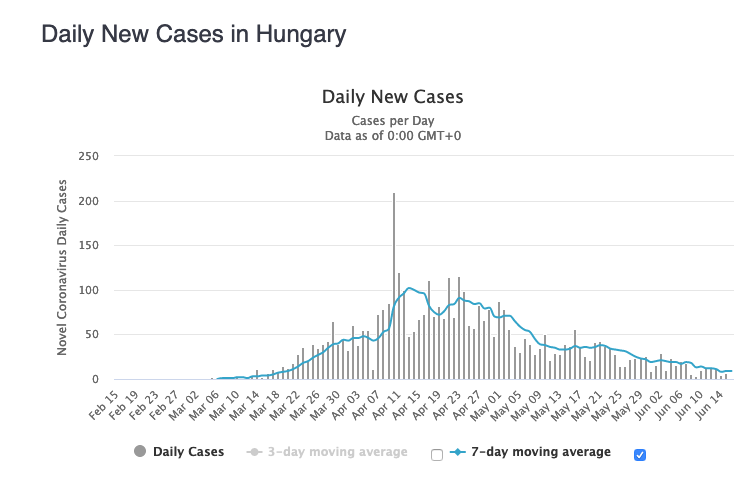 H-UNCOVER
Exit stratégia Közép-Kelet Európában: rossz példák
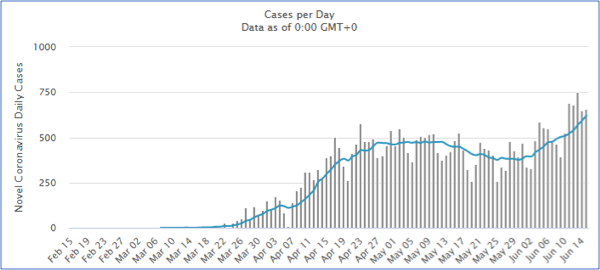 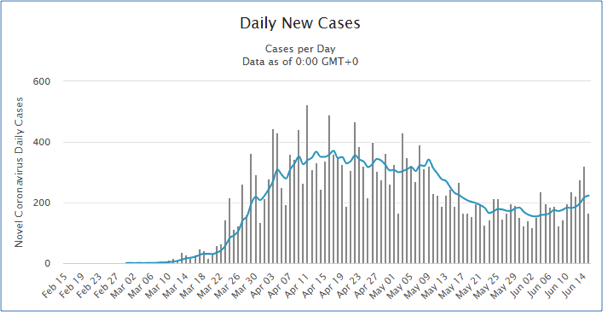 Románia
Ukrajna
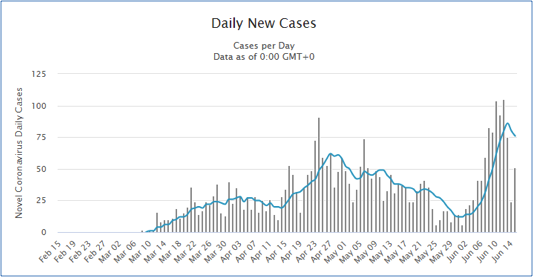 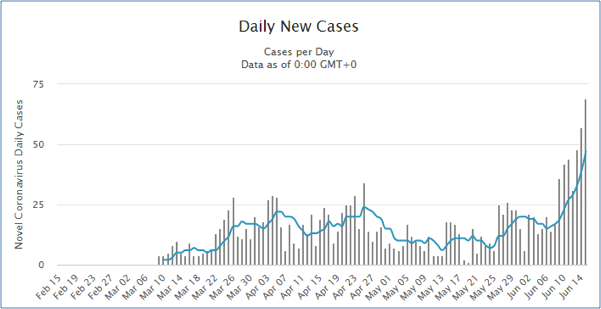 Bulgária
Albánia
Köszönjük a támogatást és  együttműködést - folytatjuk!
A résztvevő lakosoknak
Polgármestereknek, jegyzőknek
Országos Mentőszolgálat munkatrásainak
Rendőrség munkatársainak
A Magyarországi Vízimentők munkatársainak
NNK-nak és a háziorvosoknak
Országos és helyi média képviselőinek
ITM-nek